Государственное бюджетное дошкольное образовательное учреждение детский сад №93 компенсирующего видаФрунзенского района Санкт-Петербурга
«Осень»
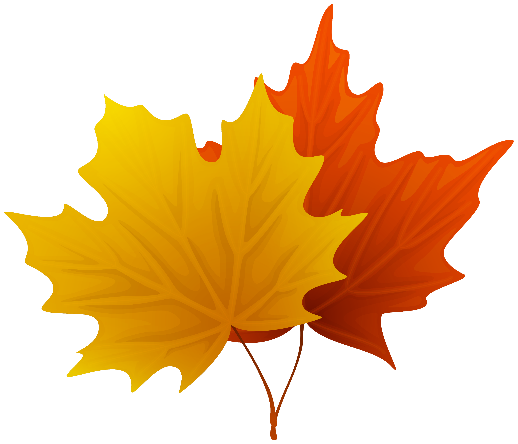 Автор: Сазонова И.Н.
                                                                    Учитель-дефектолог
Санкт- Петербург
2023 г.
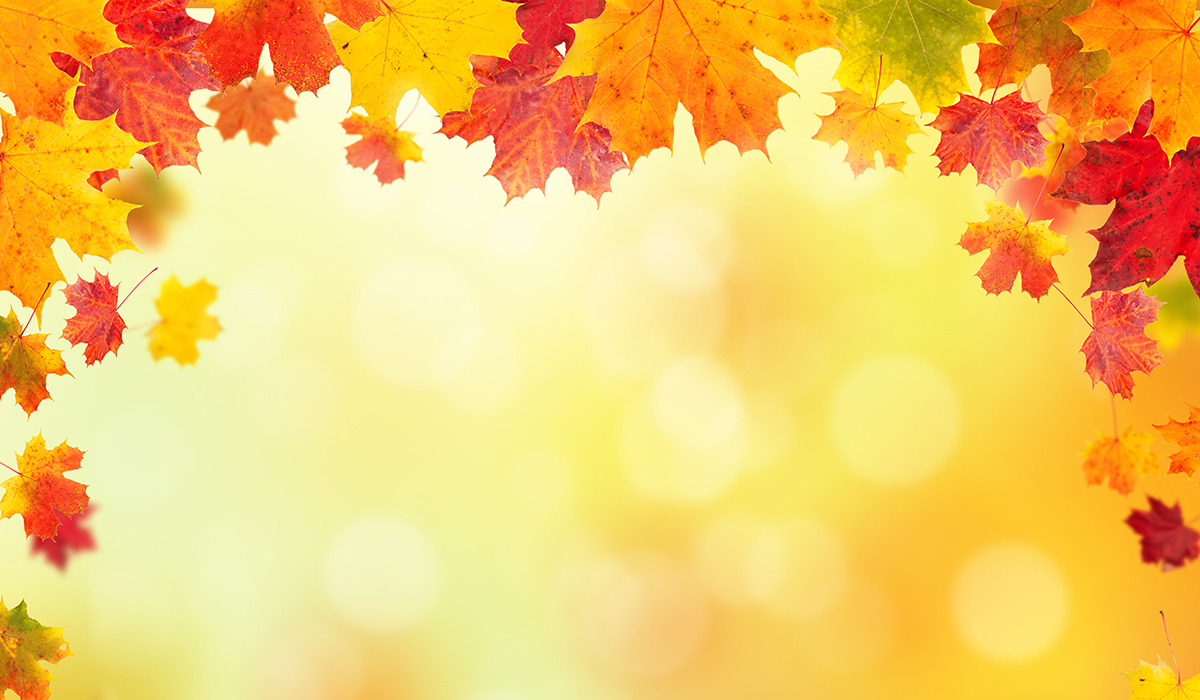 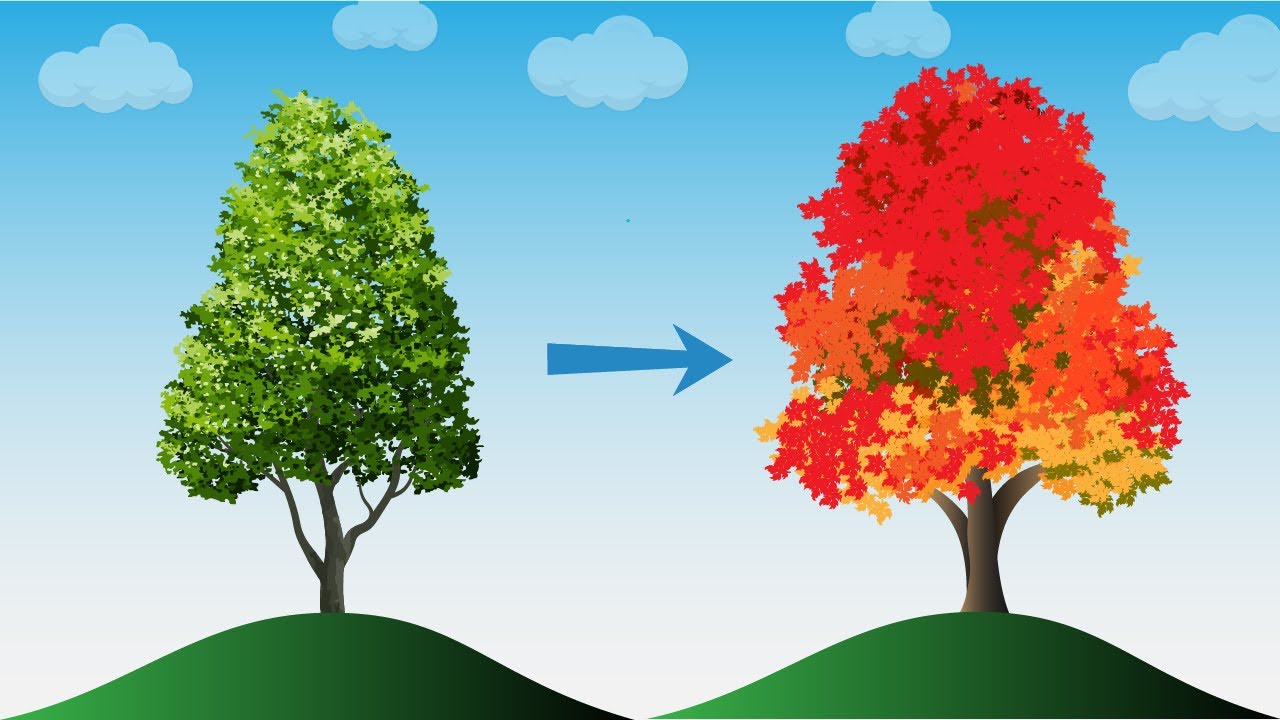 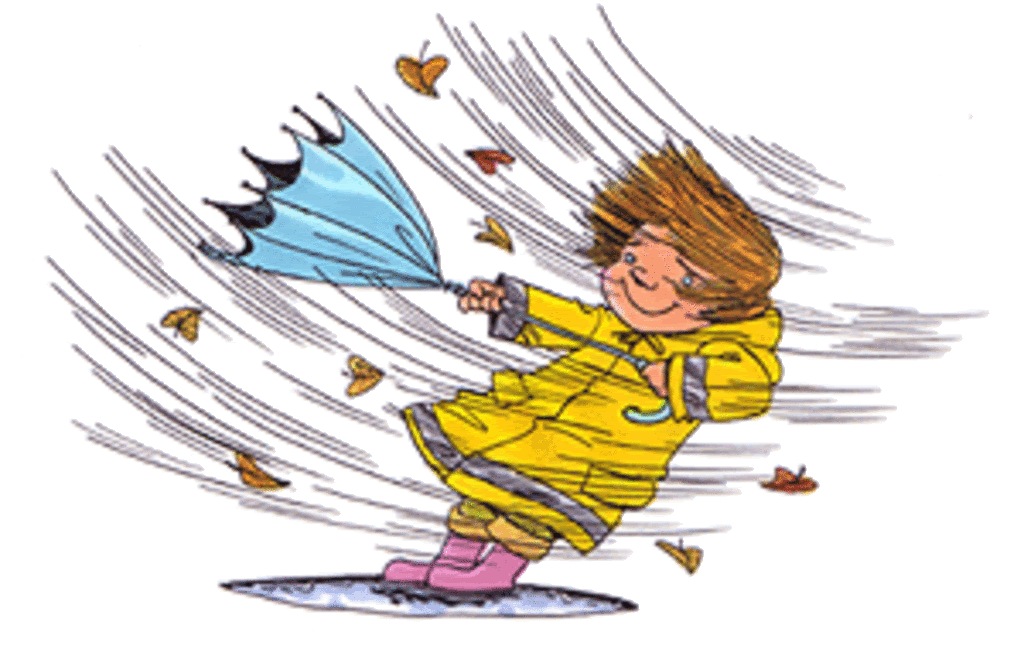 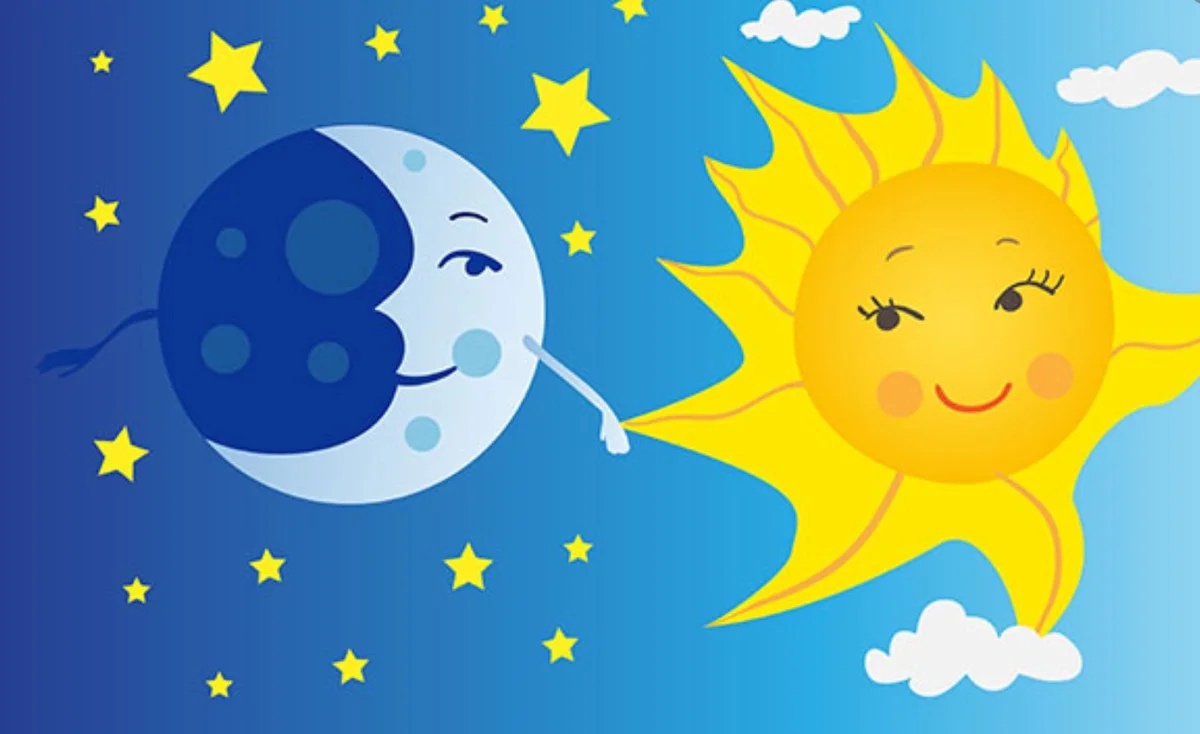 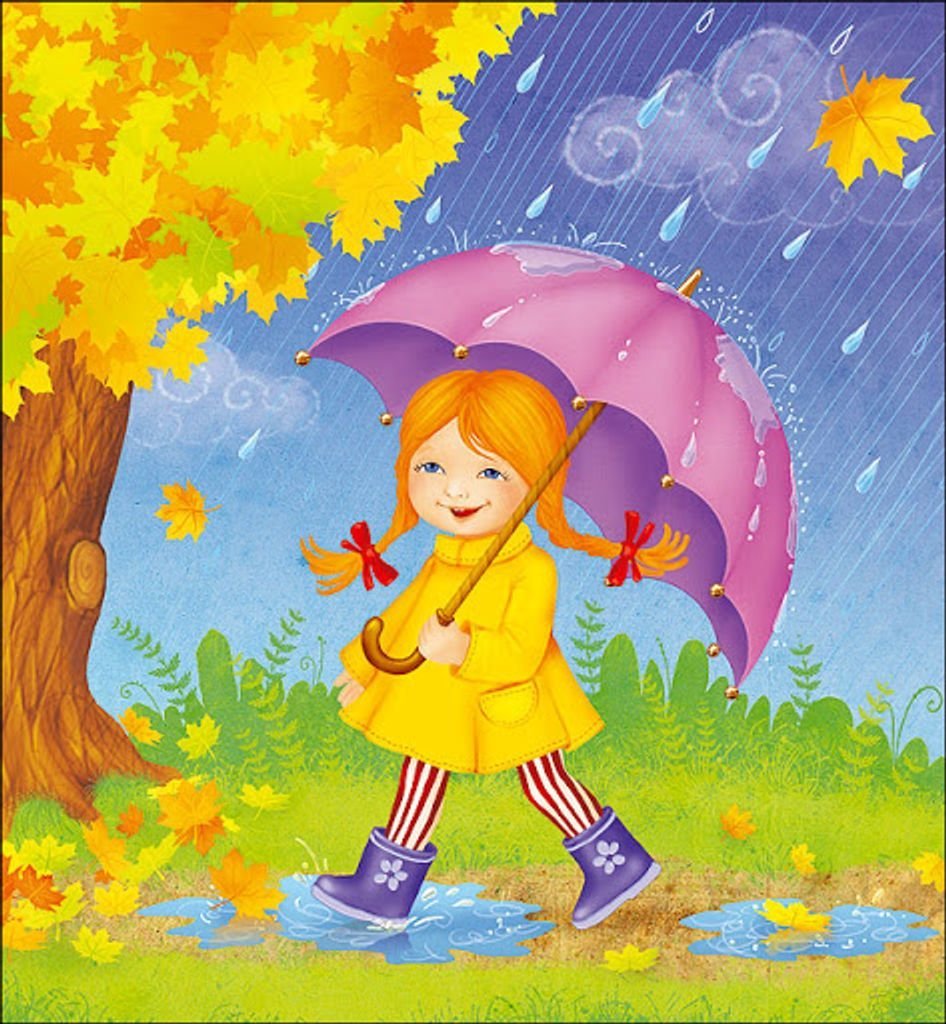 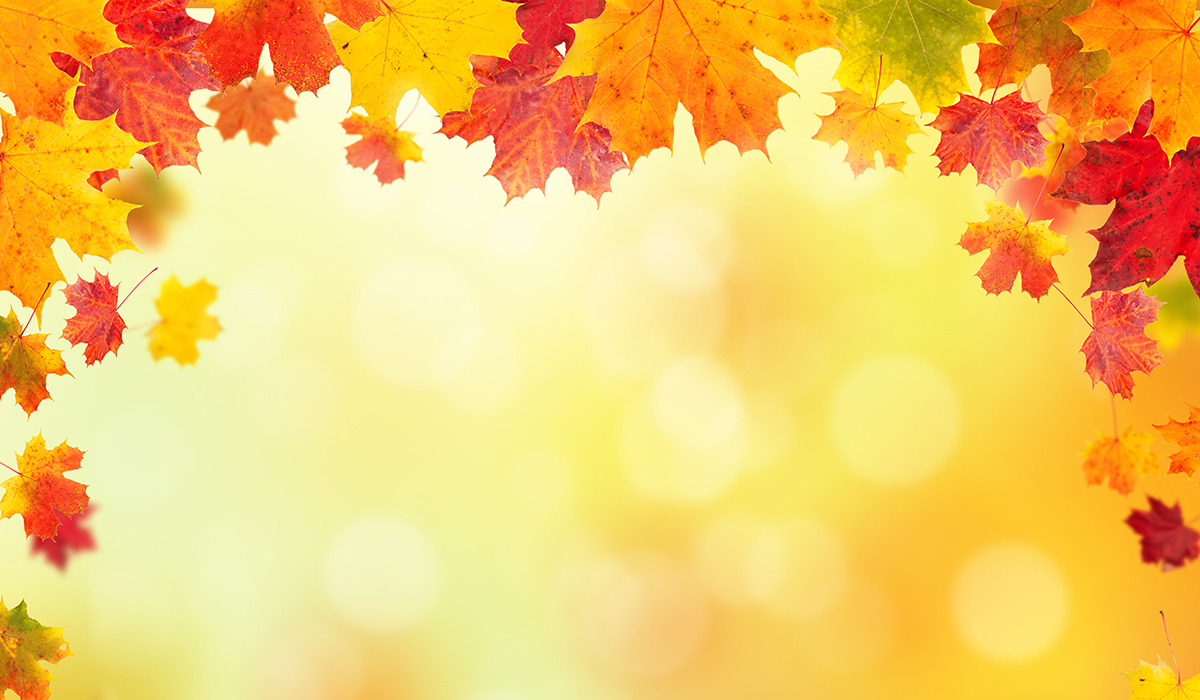 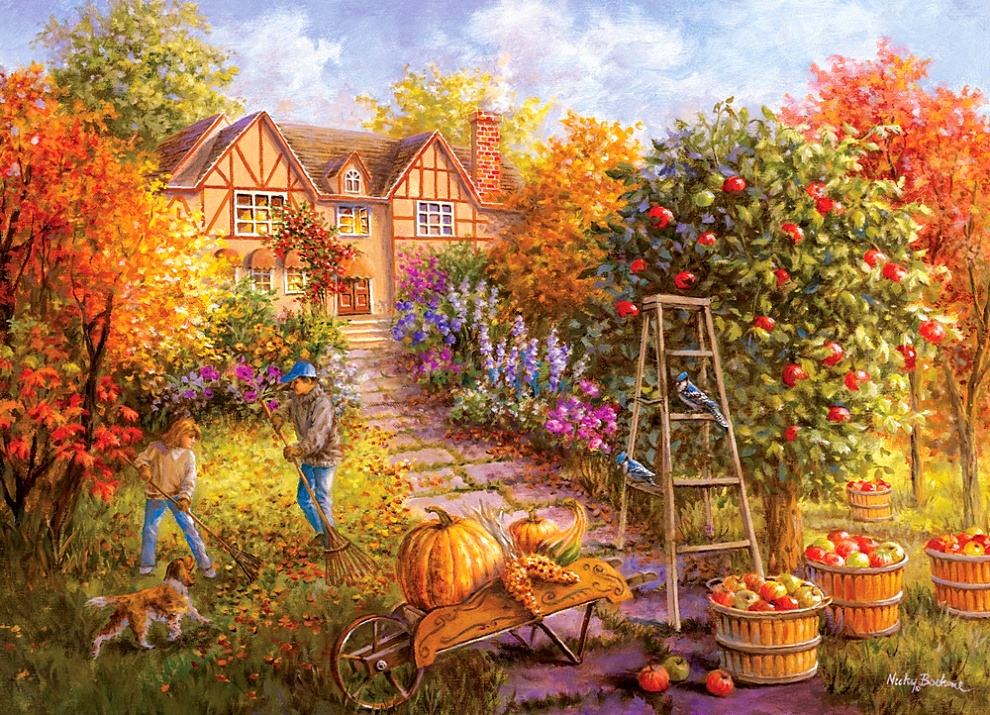 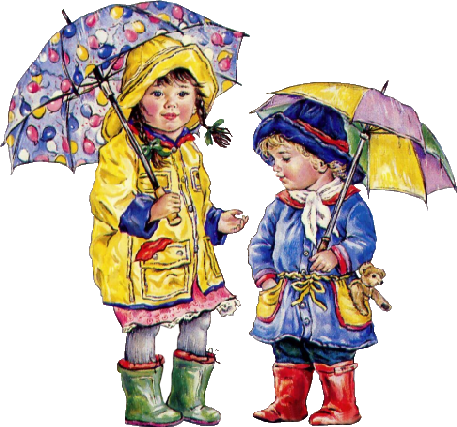 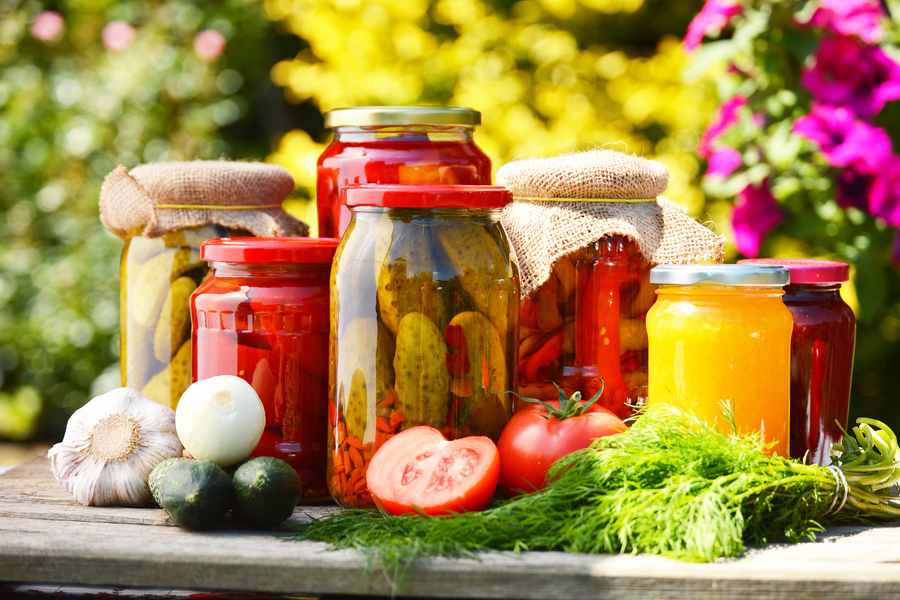 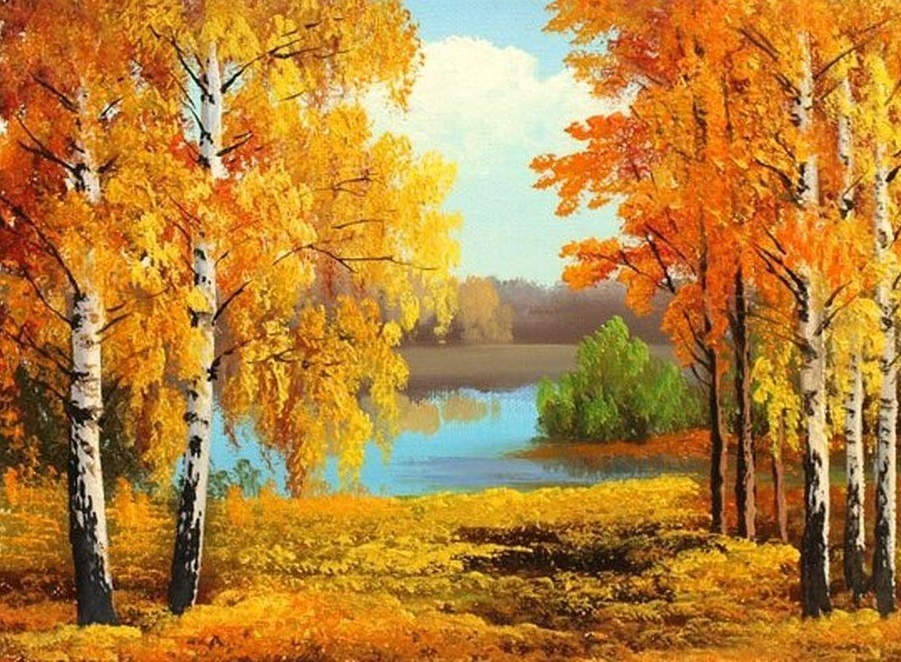 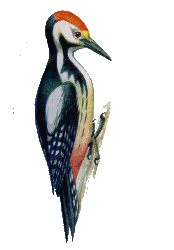 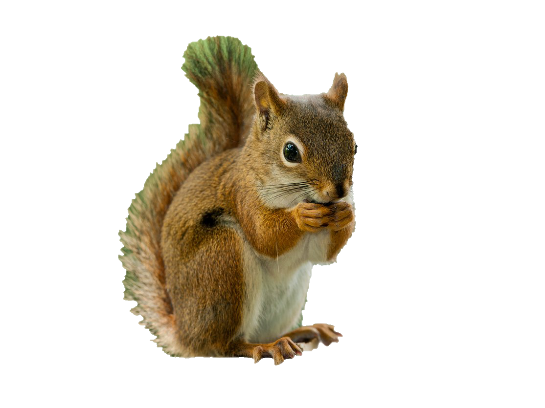 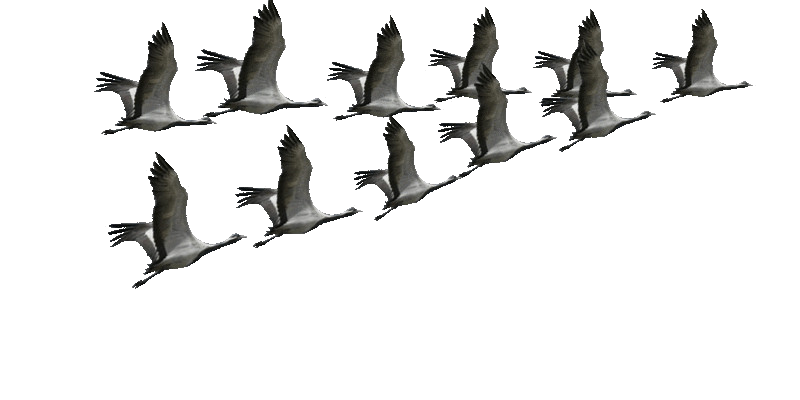 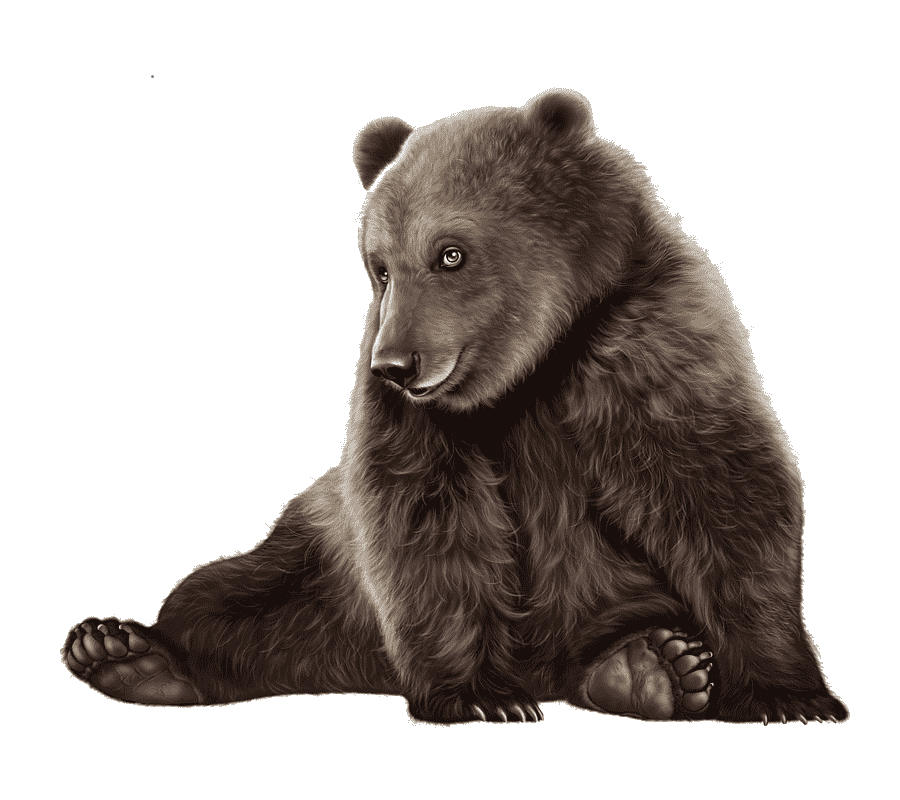 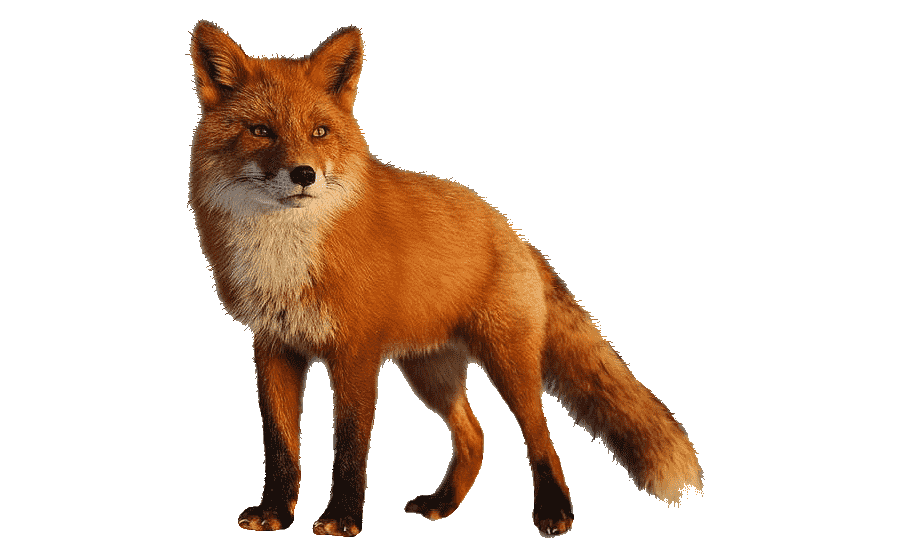 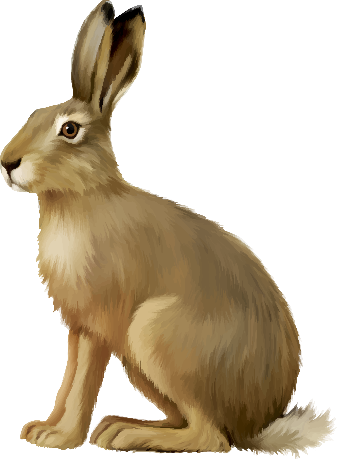 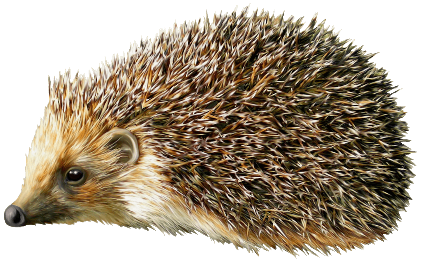